Pine
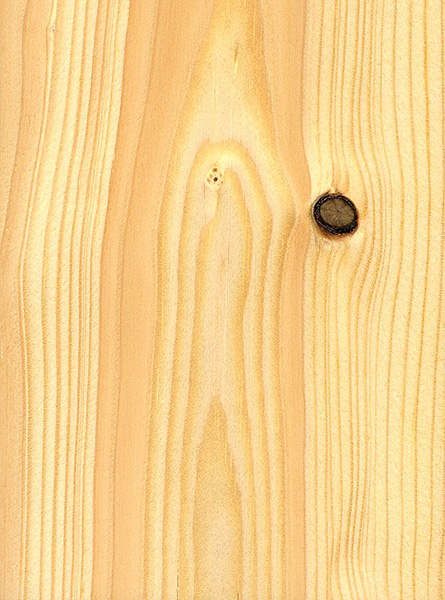 A softwood used for small projects and mouldings.
[Speaker Notes: Woodworking-Wood     Image: pine.jpg Height: 144 Width: 106.8]
Pressure Treated Lumber
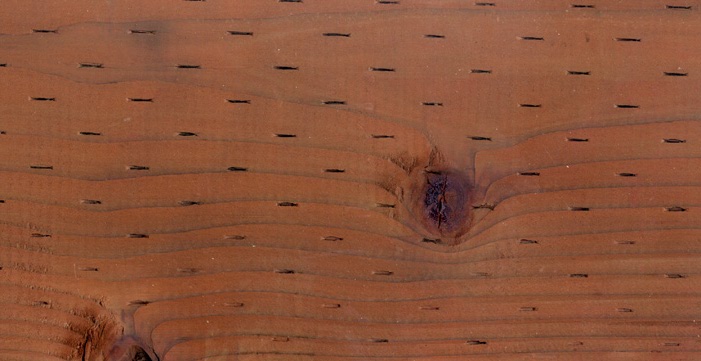 Generally fir species that is treated to resist decay. Green in color.
[Speaker Notes: Woodworking-Wood     Image: PressureTreated.jpg Height: 361 Width: 701]
Plywood
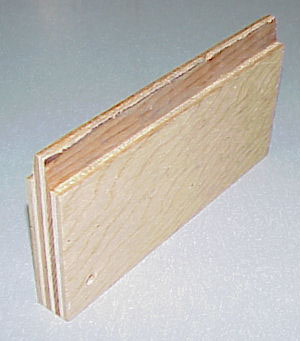 Composed of layers of wood sheets with the grain of each sheet glued at right angles. Very strong. Used for flooring, roof sheeting, and shear walls. Comes in various grades denoted by letters. A=best, D=worst. For example AC would be A on one side and C on the other. Plywood can be designated as interior or exterior depending on the type of glue used in its manufacture.
[Speaker Notes: Woodworking-Wood     Image: Plywood.jpg Height: 341 Width: 300]
Particle Board
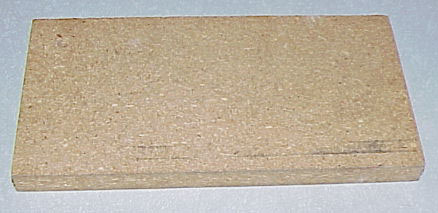 Primarily made from sawdust. Used for subfloor where shear strength is not needed.
[Speaker Notes: Woodworking-Wood     Image: Particle.jpg Height: 213 Width: 438]
Oriented Strand Board (OSB)
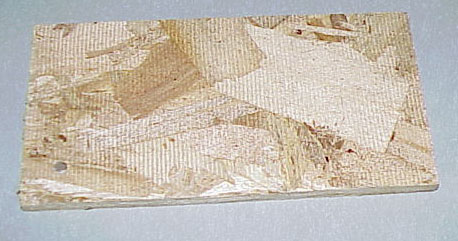 Primarily made from wood chips. Used for shear walls and roof sheeting
[Speaker Notes: Woodworking-Wood     Image: wood11.jpg Height: 241 Width: 458]
Cedar
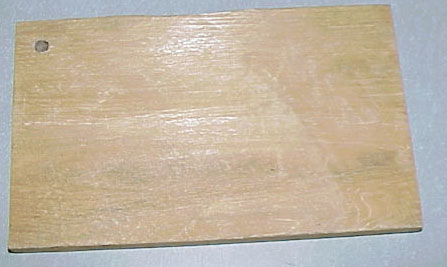 Known for its resistance to decay. Used for fencing.
[Speaker Notes: Woodworking-Wood     Image: Cedar.jpg Height: 267 Width: 447]
Douglass Fir
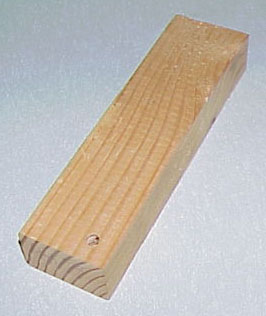 Used primarily for structural framing.  Very strong.
[Speaker Notes: Woodworking-Wood     Image: DougFir.jpg Height: 316 Width: 266]
Redwood
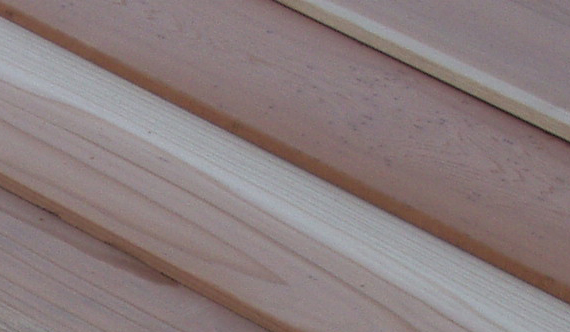 Known for its resistance to decay. Used for landscaping, decking, etc.
[Speaker Notes: Woodworking-Wood     Image: Redwood.jpg Height: 332 Width: 570]
Oak
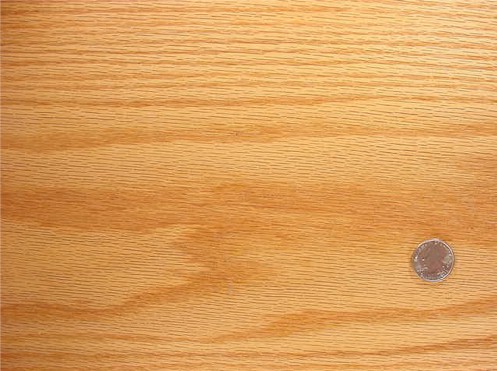 A hardwood used for cabinets and similar applications.  The grain is very distinctive.  May be used as a solid wood or as a veneer on plywood or particle board.
[Speaker Notes: Woodworking-Wood     Image: Oak.jpg Height: 222.6 Width: 298.2]
Birch
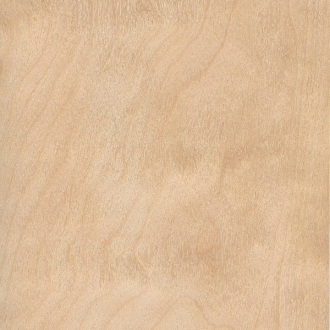 A hardwood used for cabinets, door veneer,  and similar applications. May be used as a solid wood or as a veneer on plywood or particle board.
[Speaker Notes: Woodworking-Wood     Image: Birch.jpg Height: 72 Width: 72]
Tack Hammer
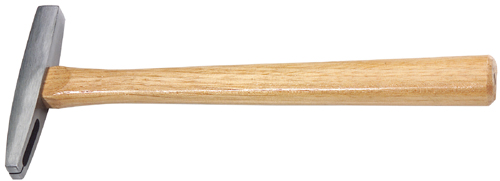 One side of the head is magnetic and used for starting short tacks.
[Speaker Notes: Woodworking-Hammers (Wood)     Image: Tack hammer.jpg Height: 86.88 Width: 240]
Straight  Claw Hammer
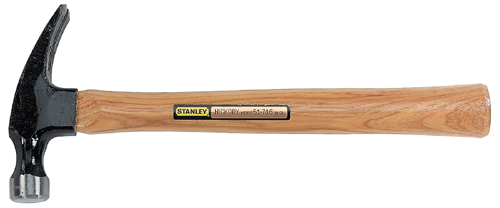 The hammer head is the same as a curved claw hammer, but the claw is nearly straight. Weight 16-28 oz.  Head may be smooth or serrated. Also called a  Ripping hammer.
[Speaker Notes: Woodworking-Hammers (Wood)     Image: Straight Claw Hammer.jpg Height: 99.84 Width: 240]
Curved Claw Hammer
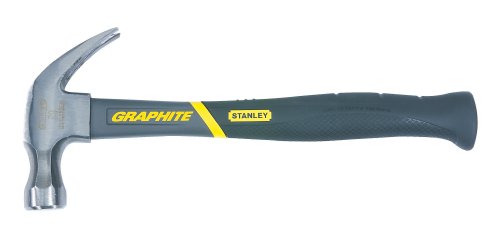 Used for driving and puling nails.  Face is commonly rounded for finish work.  Weight 13-16 oz.
[Speaker Notes: Woodworking-Hammers (Wood)     Image: CurvedClawHammer1.jpg Height: 119.52 Width: 240]
Mallet
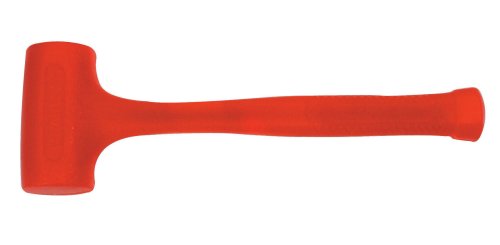 Heads are made of wood, plastic, rawhide and rubber. Also called a Soft Headed Hammer.
[Speaker Notes: Woodworking-Hammers (Wood)     Image: Mallet.jpg Height: 117.6 Width: 240]
Shingler’s Hatchet
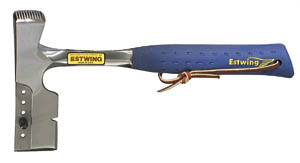 It has a gauge that can be adjusted for the desired shingle exposure and has a nail pulling slot in the back and above the cutting edge.
[Speaker Notes: Woodworking-Hammers (Wood)     Image: SingleHatchet.jpg Height: 39.12 Width: 72]
Back Saw
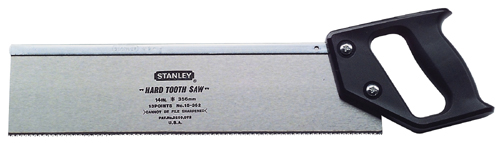 This saw should be used in a horizontal position.
[Speaker Notes: Woodworking-Saws And Accessories     Image: back saw.jpg Height: 68.64 Width: 240]
Hand Cross Cut Saw
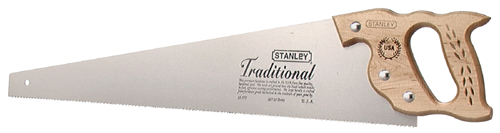 The standard length is 26 inches.  Typically 8-12 teeth/inch.
[Speaker Notes: Woodworking-Saws And Accessories     Image: hand saw.jpg Height: 63.84 Width: 240]
Hand Rip Saw
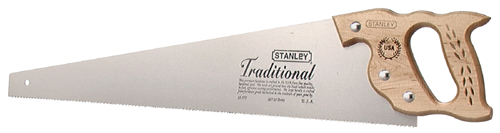 The edges of the teeth are not beveled, but are shaped like chisels. Typically 4-7 teeth/inch.
[Speaker Notes: Woodworking-Saws And Accessories     Image: hand saw.jpg Height: 63.84 Width: 240]
Keyhole or Compass Saw
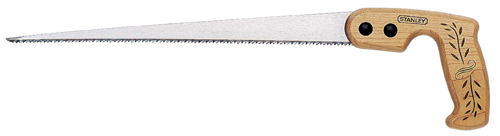 Used for sawing curves, especially where the cut must be started from a hole bored with an auger bit.
[Speaker Notes: Woodworking-Saws And Accessories     Image: compass saw.jpg Height: 65.28 Width: 240]
Coping Saw
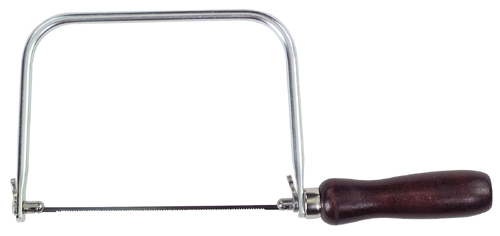 The blade is installed to cut on the pull stroke.
[Speaker Notes: Woodworking-Saws And Accessories     Image: coping saw.jpg Height: 113.28 Width: 240]
Belt Sander
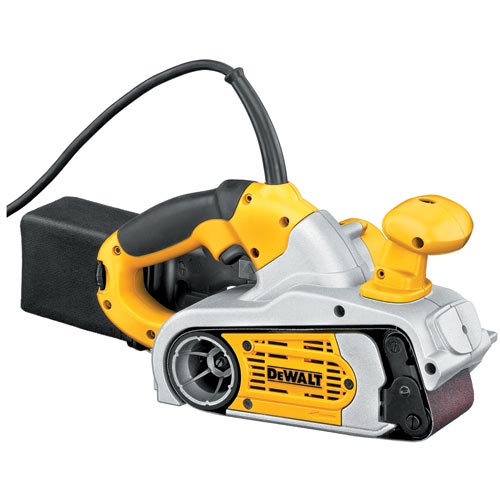 Sands or cuts using a sanding belt.  Used for course sanding of large surfaces.
[Speaker Notes: Woodworking-Power Tools     Image: Belt Sander.jpg Height: 300 Width: 300]
Jack Plane
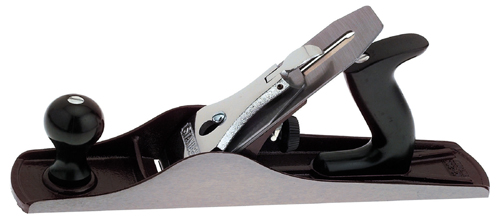 Planing should be done with the grain of the wood.  Note tail behind the handle.
[Speaker Notes: Woodworking-Planes And Similar Tools     Image: Jack plane.jpg Height: 107.04 Width: 240]
Circular Saw
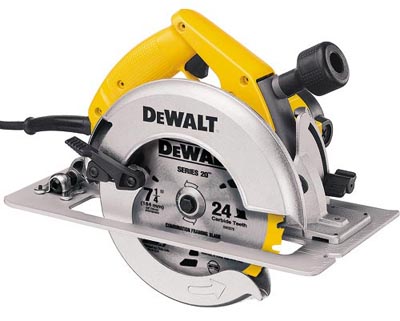 Primarily used for cutting wood, however many blades types are available for cutting sheet metal, metal, stone, and various other products.  Available as a direct drive or worm drive.
[Speaker Notes: Woodworking-Power Tools     Image: power7.jpg Height: 321 Width: 400]
Smooth Plane
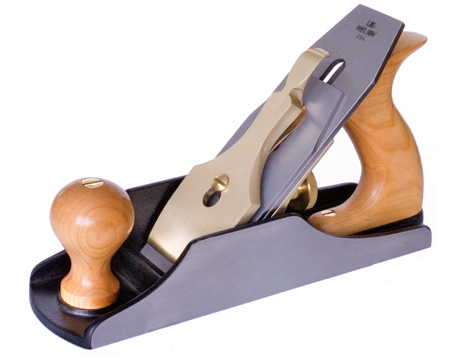 Sizes range from 5 1/2 to 10 inches long and 1 1/4 to 2 3/8 inches wide.
[Speaker Notes: Woodworking-Planes And Similar Tools     Image: Smoothing Plane.jpg Height: 214.8 Width: 271.8]
Finishing Sander
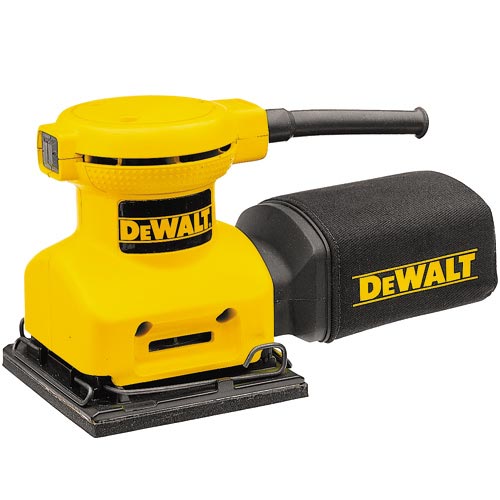 Sands by a vibrating action.
[Speaker Notes: Woodworking-Power Tools     Image: Palm Sander.jpg Height: 300 Width: 300]
Block Plane
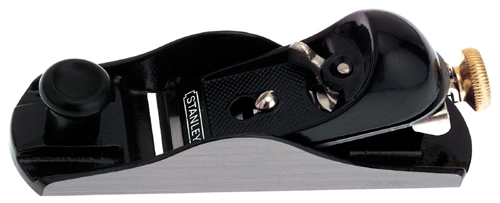 Sizes range form 5 1/2 to 7 inches long and 1 3/8 to 1 5/8 inches wide.  Used to plane the end of a board.
[Speaker Notes: Woodworking-Planes And Similar Tools     Image: block plane.jpg Height: 97.44 Width: 240]
Router
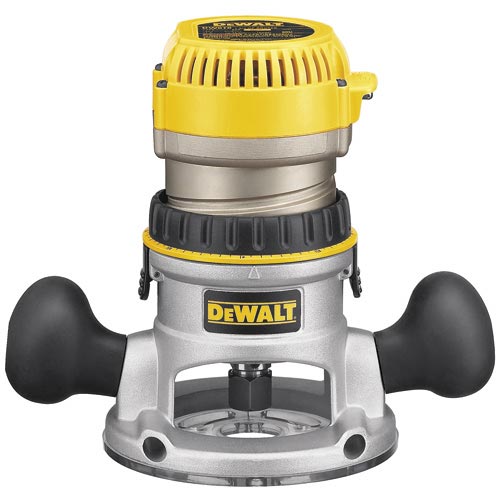 Depth of cut is adjustable.  Used to shape wood (ex. round the edge of a board).
[Speaker Notes: Woodworking-Power Tools     Image: Router.jpg Height: 300 Width: 300]
Circular Saw Blade
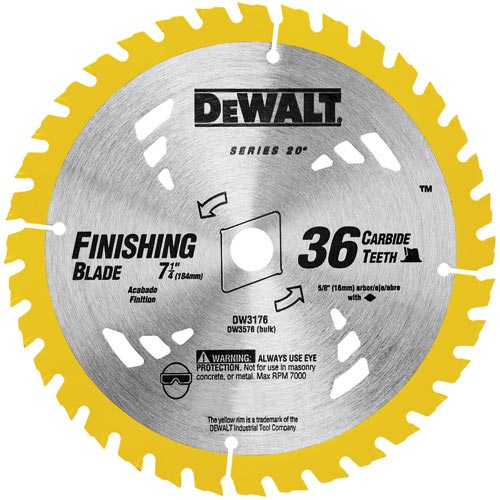 The size is determined by the diameter of the blade.
[Speaker Notes: Woodworking-Power Tools     Image: Circular Saw Blade.jpg Height: 300 Width: 300]
Jig Saw
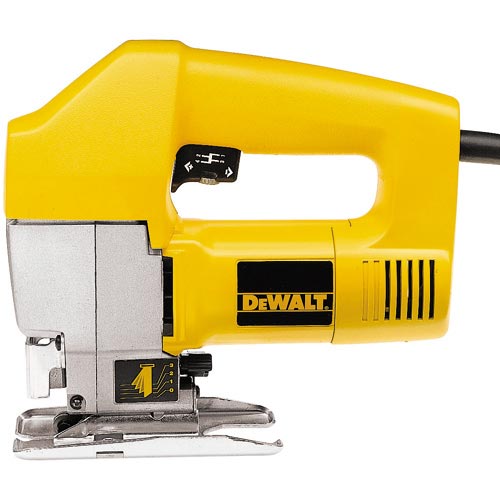 Many variations of blades are available for cutting wood, plastics, and other soft materials. Also called a Saber Saw
[Speaker Notes: Woodworking-Power Tools     Image: Jig Saw.jpg Height: 300 Width: 300]
Power Miter Saw
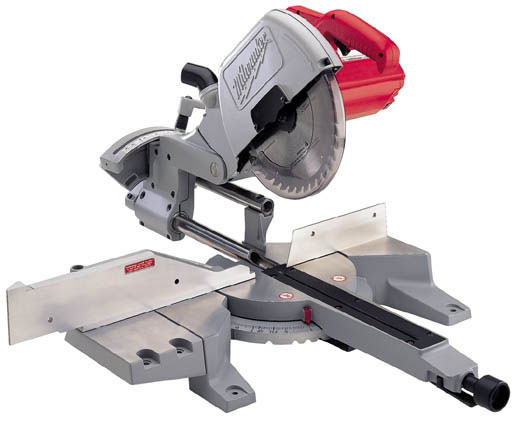 The saw pivots on the miter box for various angles.
[Speaker Notes: Woodworking-Power Tools     Image: spower3.jpg Height: 252.6 Width: 309]
Nail Gun
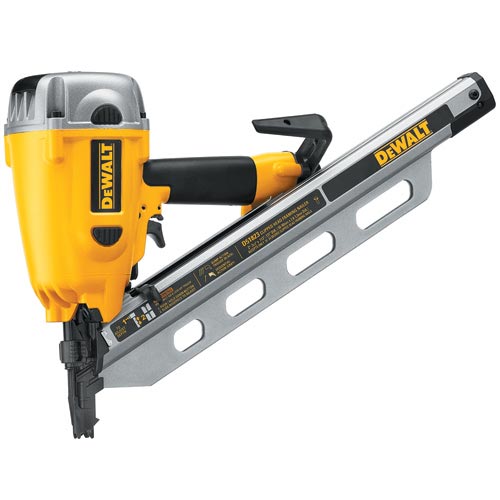 Nails are fed automatically from a loading chamber and are dispensed by pulling the trigger.
[Speaker Notes: Woodworking-Power Tools     Image: Nailer.jpg Height: 500 Width: 500]
Planer
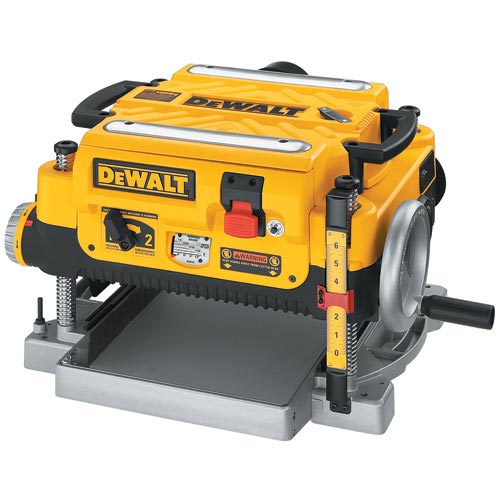 Used for planing wood surfaces.  A portable power version of a hand plane.
[Speaker Notes: Woodworking-Power Tools     Image: Planer.jpg Height: 300 Width: 300]
Reciprocating Saw
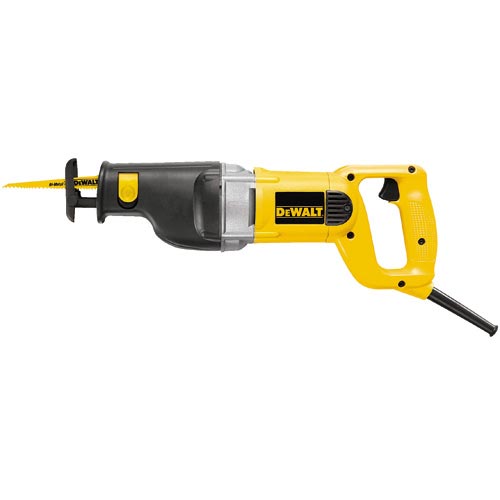 Similar to the jig saw but much larger and used for heavy duty work.
[Speaker Notes: Woodworking-Power Tools     Image: RecipSaw.jpg Height: 300 Width: 300]
Disc Sander
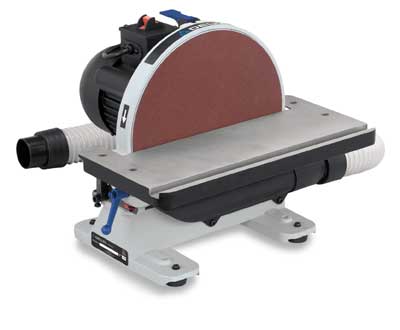 A stationary power tool with a 6-12 inch sanding disc.
[Speaker Notes: Woodworking-Power Tools     Image: DiscSander.jpg Height: 198 Width: 240]
Forstner Bit
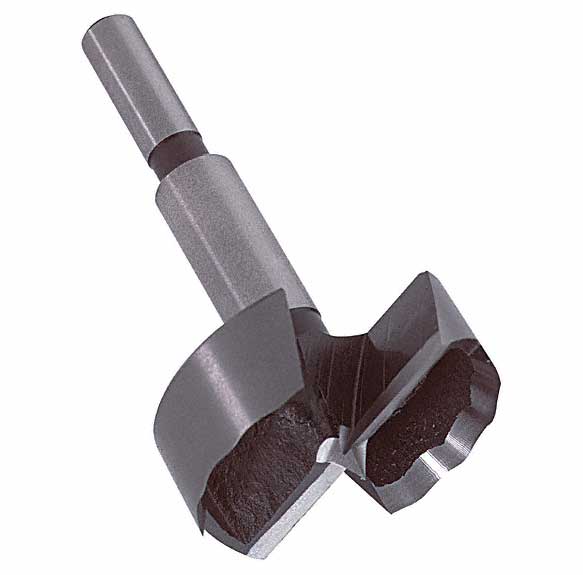 A power bit for drilling flat bottomed holes in wood.  Commonly found in sizes 3/8-2 inch.
[Speaker Notes: Woodworking-Boring Tools (Wood)     Image: Forstner.jpg Height: 345 Width: 349.8]
Hole Saw
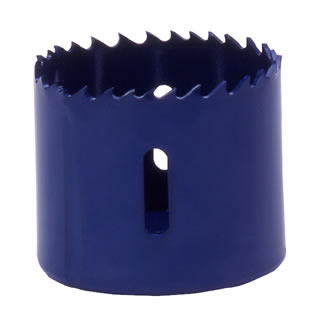 Hole saws come in sizes from ¾ to 2 1/2 inches and one mandrel fits all.
[Speaker Notes: Woodworking-Boring Tools (Wood)     Image: HoleSaw.jpg Height: 320 Width: 320]
Auger Bit
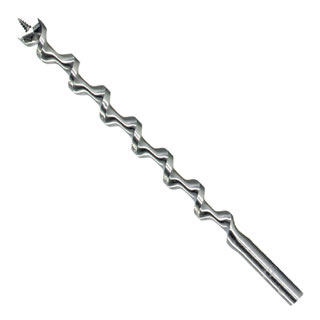 The straight round shank adapted for power drills.
[Speaker Notes: Woodworking-Boring Tools (Wood)     Image: AugerBit.jpg Height: 192 Width: 192]
Spade Bit
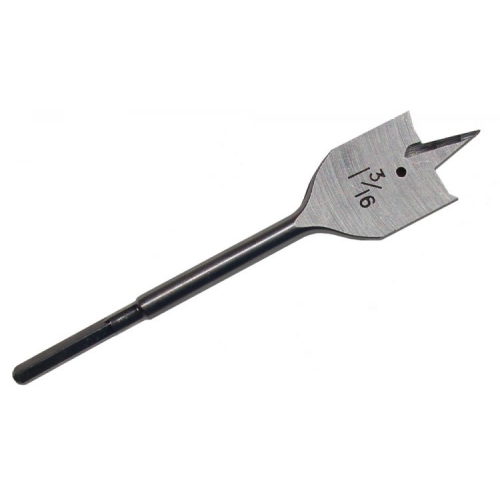 A wood boring bit with a hex shaft to be used in a power hand drill or drill press.
[Speaker Notes: Woodworking-Boring Tools (Wood)     Image: SpadeBit.jpg Height: 300 Width: 300]
Expansive Bit
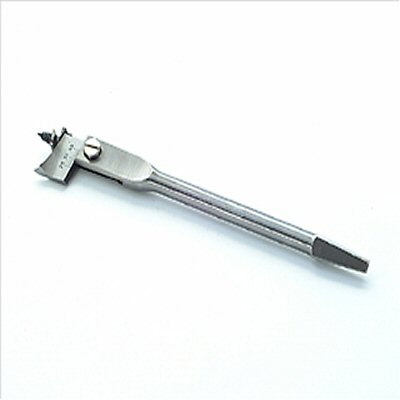 The shank is a square taper, adapted for the bit brace.
[Speaker Notes: Woodworking-Boring Tools (Wood)     Image: ExpansiveBit.jpg Height: 96 Width: 96]
Surform Tool
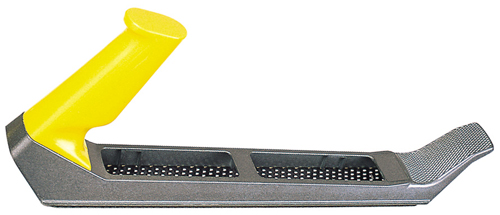 A tool like a wood rasp with a replaceable cutter.  Available in flat, round, and half round shapes.
[Speaker Notes: Woodworking-Woodworking Tools     Image: surform tool.jpg Height: 103.2 Width: 240]
Nail Set
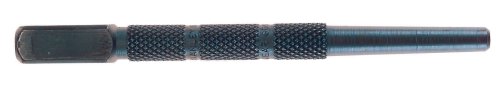 The point has a slight hollow at the end.
[Speaker Notes: Woodworking-Woodworking Tools     Image: NailSet.jpg Height: 41.76 Width: 240]
Hand Screw Clamp
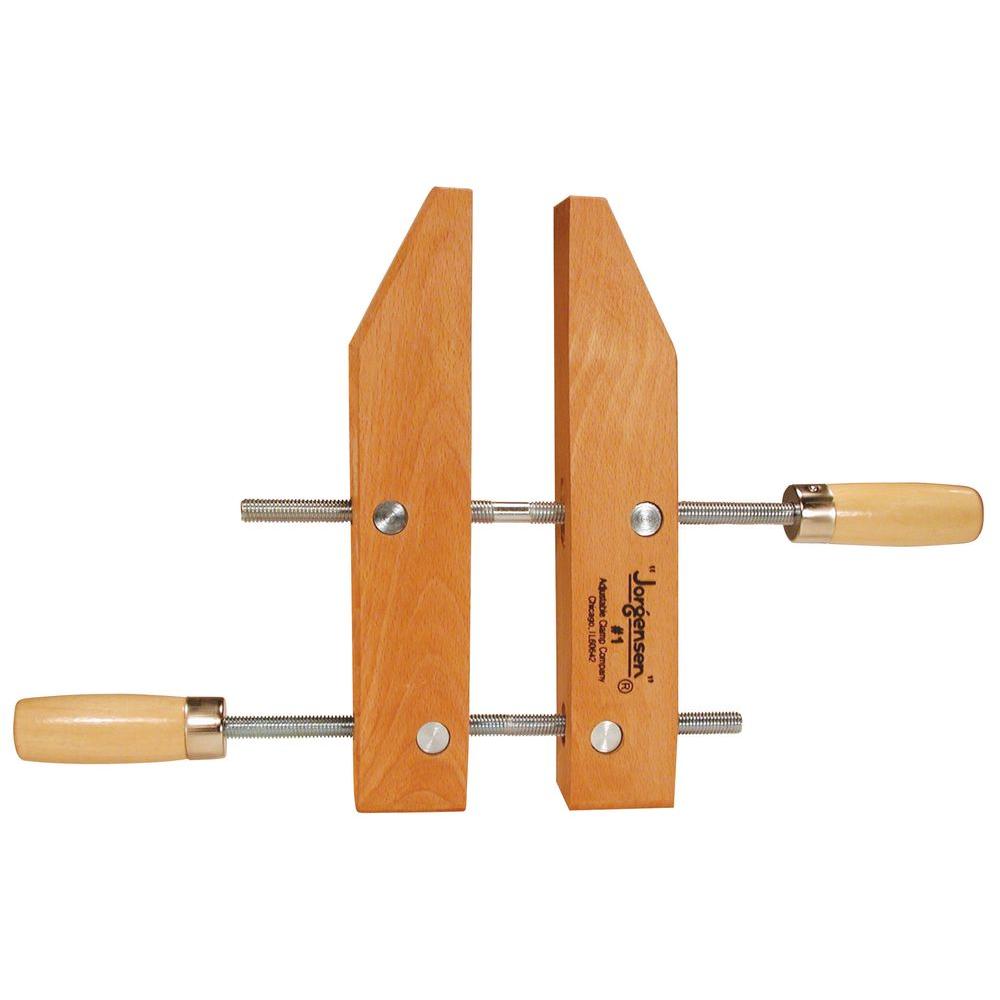 The wooden handles are mounted on opposite sides of the jaws.
[Speaker Notes: Woodworking-Woodworking Tools     Image: clamp6.jpg Height: 1000 Width: 1000]
Cat's Paw
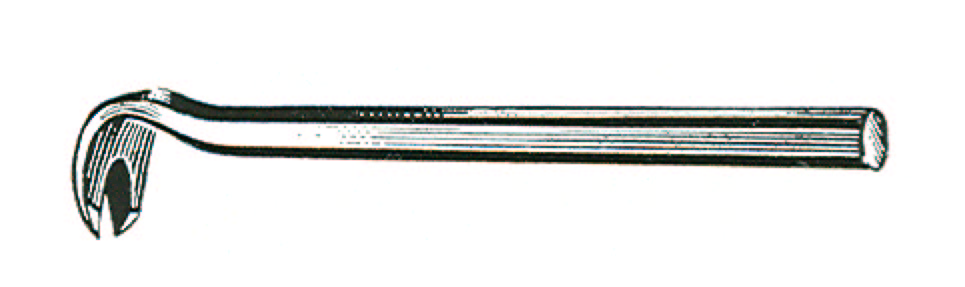 A tool used to pull nails
[Speaker Notes: Woodworking-Woodworking Tools     Image: CatsPaw.jpg Height: 172.2 Width: 579]
Wood Chisel
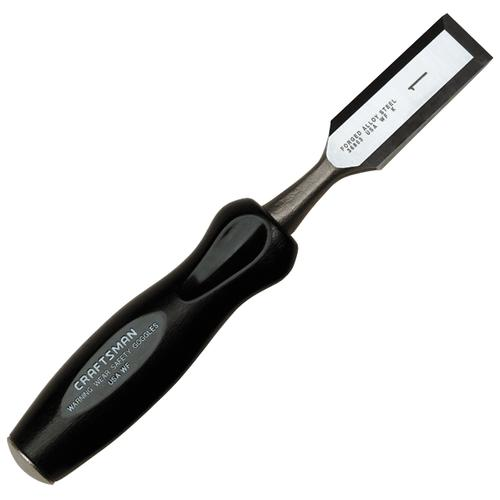 It is sharpened only on one side to a 25 or 30 degree angle and may be used with or across the grain.
[Speaker Notes: Woodworking-Woodworking Tools     Image: Wood Chisel.bmp Height: 300 Width: 300]
Wood Rasp
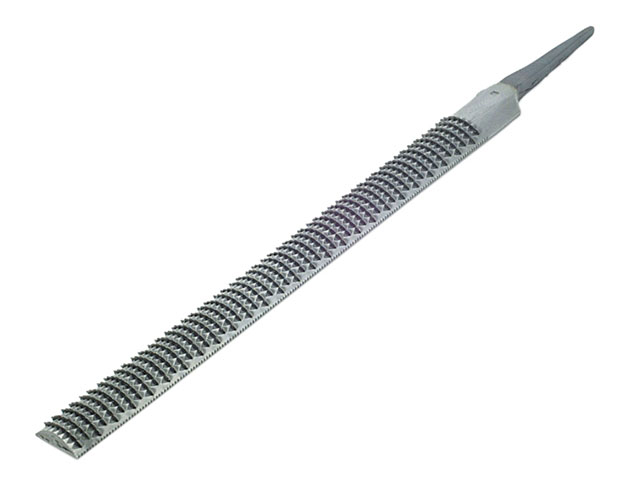 Other rasps are 4-in-hand and horse rasps.
[Speaker Notes: Woodworking-Woodworking Tools     Image: WoodRasp.jpg Height: 288 Width: 384]
Nail Puller
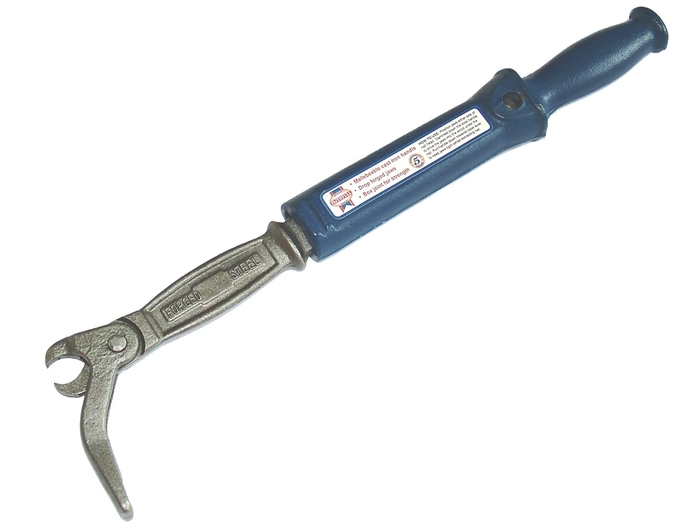 A pair of jaws is driven into the wood below the nail head by impact action of the handle.
[Speaker Notes: Woodworking-Woodworking Tools     Image: NailPuller.jpg Height: 393.75 Width: 525]
Utility Knife
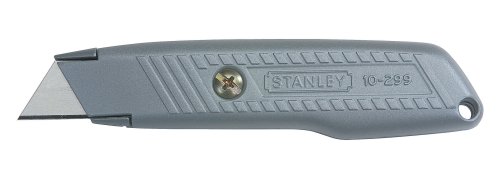 A sharp knife for cutting drywall, roofing felt, etc.
[Speaker Notes: Woodworking-Construction     Image: UtilityKnife.jpg Height: 86.88 Width: 240]
Drywall Trowel
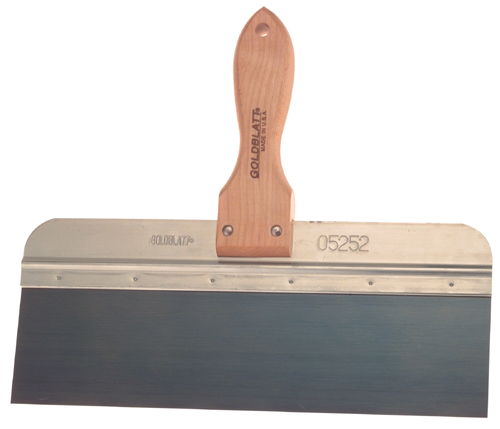 A flexible trowel for applying drywall compound and tapping.
[Speaker Notes: Woodworking-Construction     Image: Drywall taping knife.jpg Height: 205.92 Width: 240]
Drywall Saw
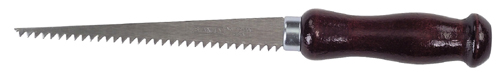 A tapered hand saw for cutting drywall.
[Speaker Notes: Woodworking-Construction     Image: drywall saw.jpg Height: 35.52 Width: 240]
Drill Press
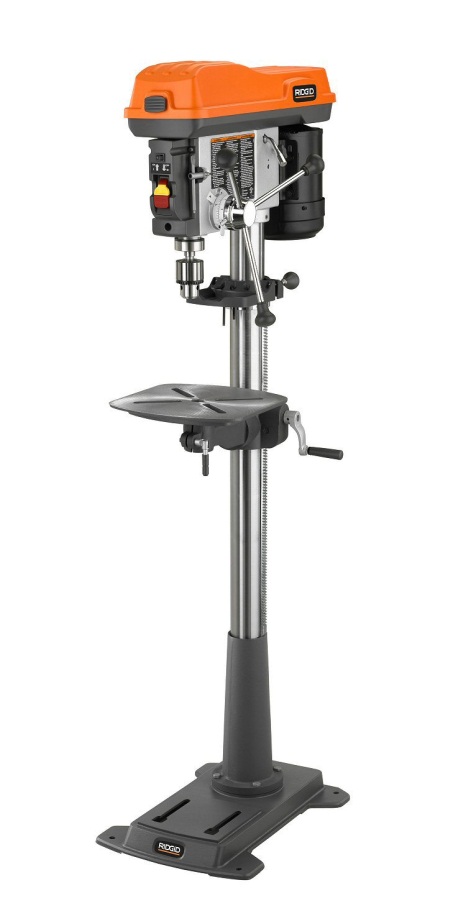 A stationary drill.
[Speaker Notes: Woodworking-Stationary Power Tools     Image: Drill Press.jpg Height: 353.76 Width: 180]
Band Saw
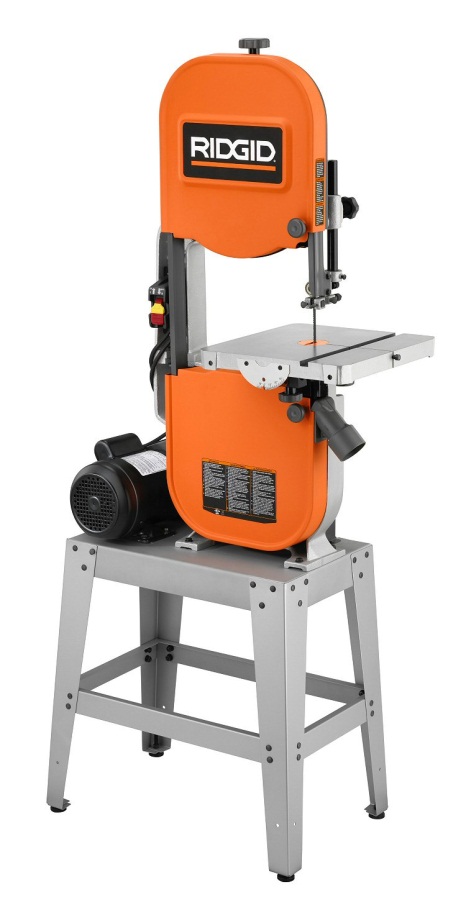 Used for making curved cuts in wood or metal.
[Speaker Notes: Woodworking-Stationary Power Tools     Image: Bandsaw.jpg Height: 353.52 Width: 180]
Radial Arm Saw
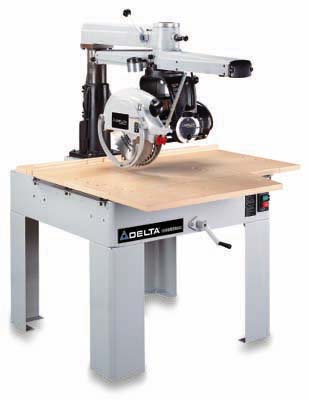 A saw designed to cross cut and rip with the ability to cut compound angles.
[Speaker Notes: Woodworking-Stationary Power Tools     Image: radialArm.jpg Height: 400 Width: 309]
Table Saw
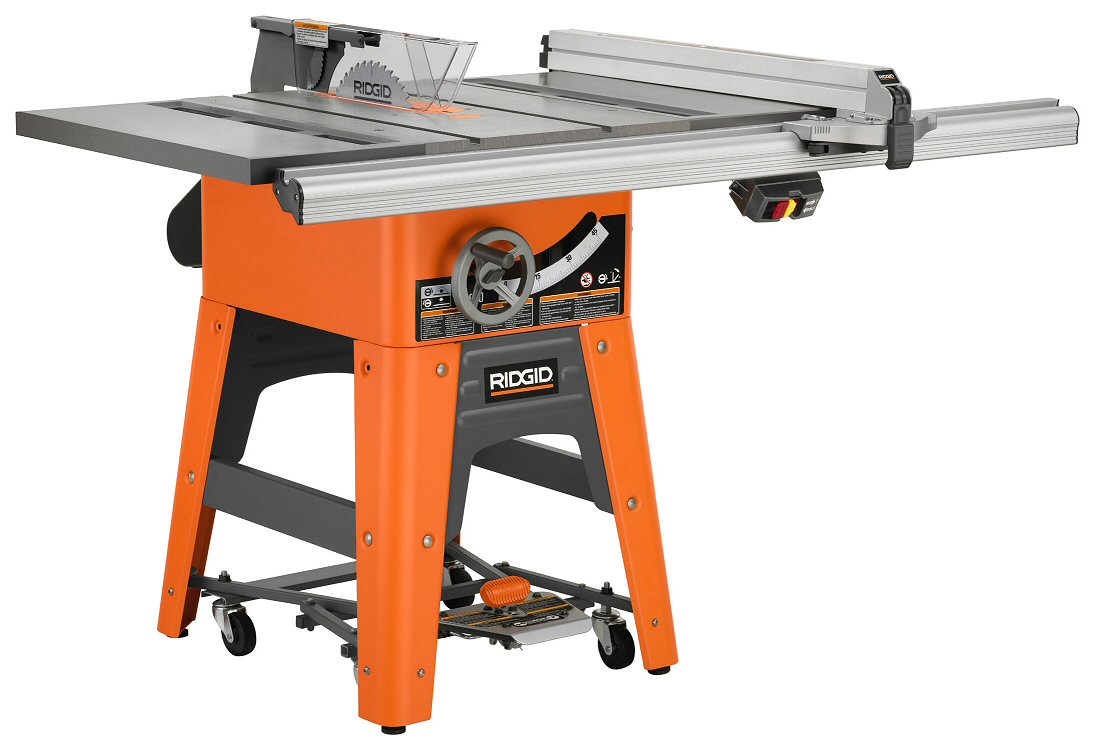 A stationary saw used primarily for ripping lumber and sheet materials.
[Speaker Notes: Woodworking-Stationary Power Tools     Image: Table Saw.jpg Height: 180 Width: 263.04]